Geschichte in fünfZweiter Schottischer Unabhängigkeitskrieg(1332 – 1357)
Schottische Unabhängigkeitskriege
Erster Unabhängigkeitskrieg (1296 – 1328)       –       Zweiter Unabhängigkeitskrieg (1332 – 1357)
Überblick
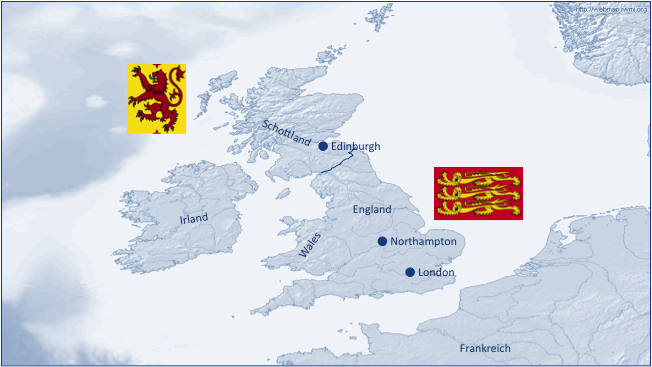 Die Beteiligten
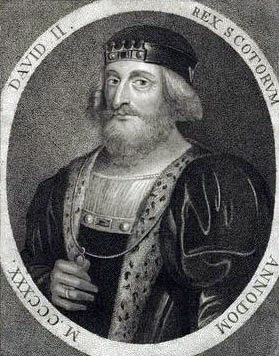 David II
(1324 – 1371)
König von Schottland
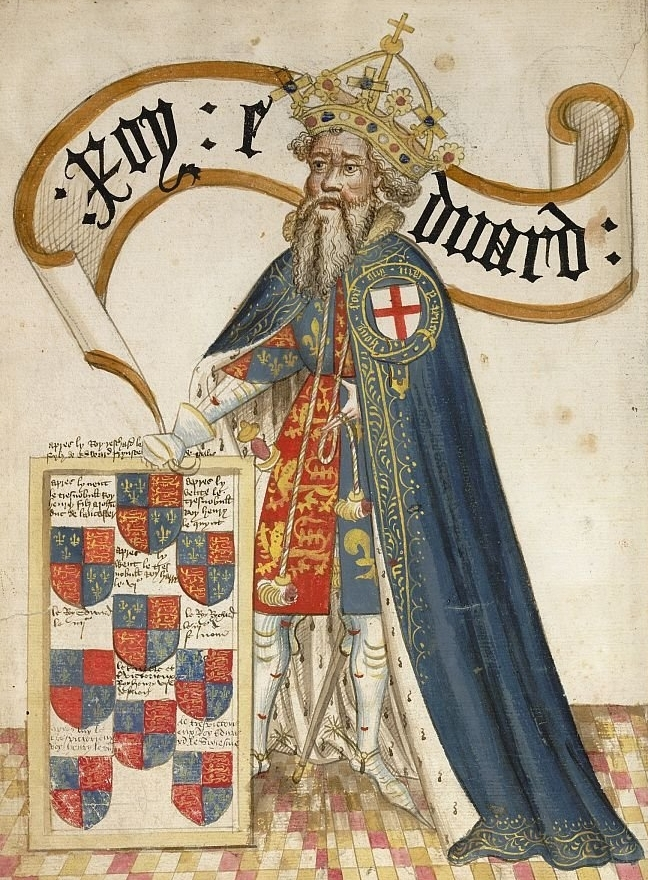 Edward III
(1312 – 1377)
König von England
Datum
1332 – 1357
Ort
Schottland, zzgl. Nord-England
Beginn
Invasion durch Edward Balliol &  Exil-Schotten 
Ende
Rückkehr von König David II nach Schottland
Edward Balliol
(1283 – 1367)
Sohn des früheren schottischen
Königs John Balliol
2
Hintergrund
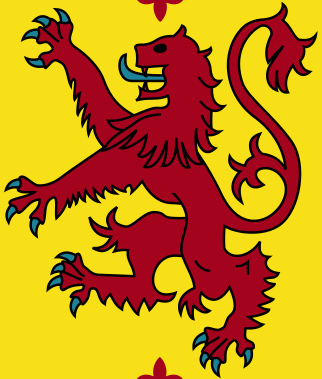 Schottland konnte im ersten Unabhängigkeitskrieg (1296 – 1328) seine Eigenständigkeit gegen englische Ansprüche bewahren
Potenzielle Bedrohung von Schottlands Unabhängigkeit & innenpolitischer Stabilität durch
Edward III of England – Revanchismus nach dem ersten Krieg & Machtansprüche auf Schottland
Edward Balliol – Sohn des früheren Königs John Balliol
„Disinherited“ – Schottische Adlige, die als verbündete Englands ihre Ländereien verloren haben
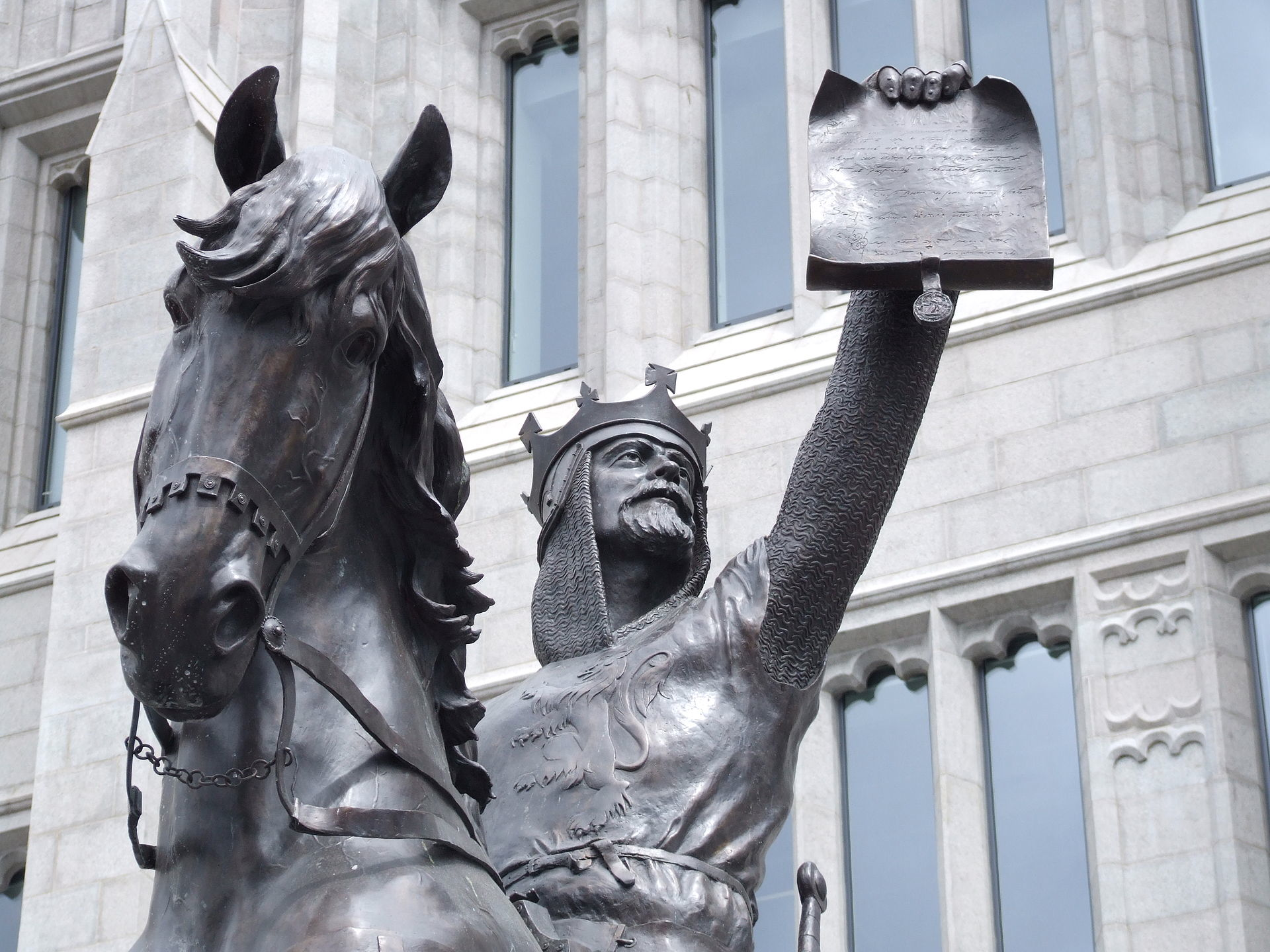 Schottlands König Robert the Bruce stirbt 1229
Der Thron fällt an seinen minderjährigen Sohn David II
3
10. – 11. Aug. 1332: Balliol siegt in der Schlacht von Dupplin Moor
Mai 1334: David II beginnt seine Exilregierung in Frankreich
19. Juli 1333: Englischer Sieg in der Schlacht von Halidon Hill
Fast das gesamte Schottland fällt unter englische Kontrolle
Balliol lässt sich zum König krönen
Dez. 1332: Balliol wird aus Schottland verjagt
06. Aug. 1332: Edward Balliol & die „Disenherited“ landen bei Kinghorn
Verlauf
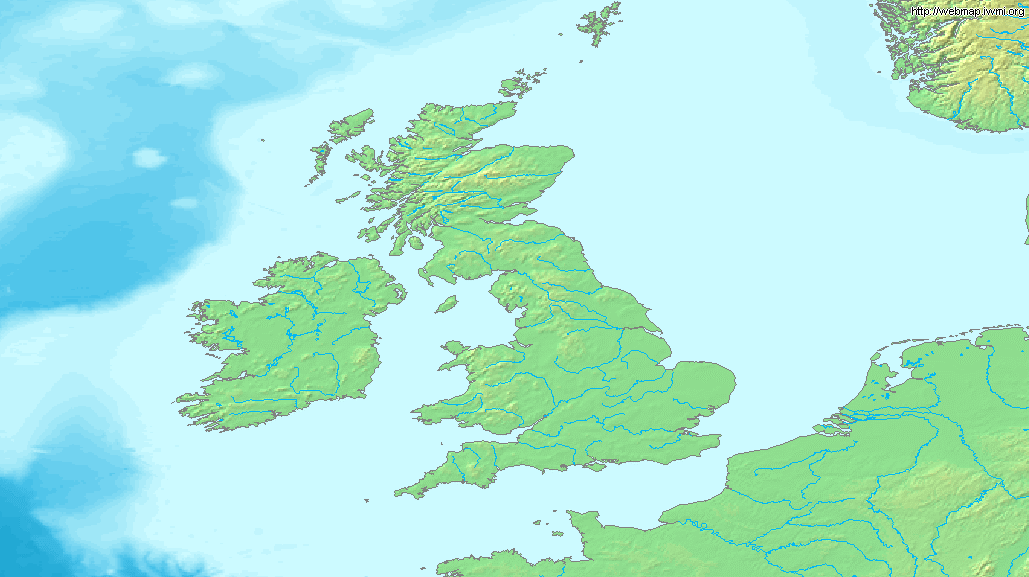 Schottland
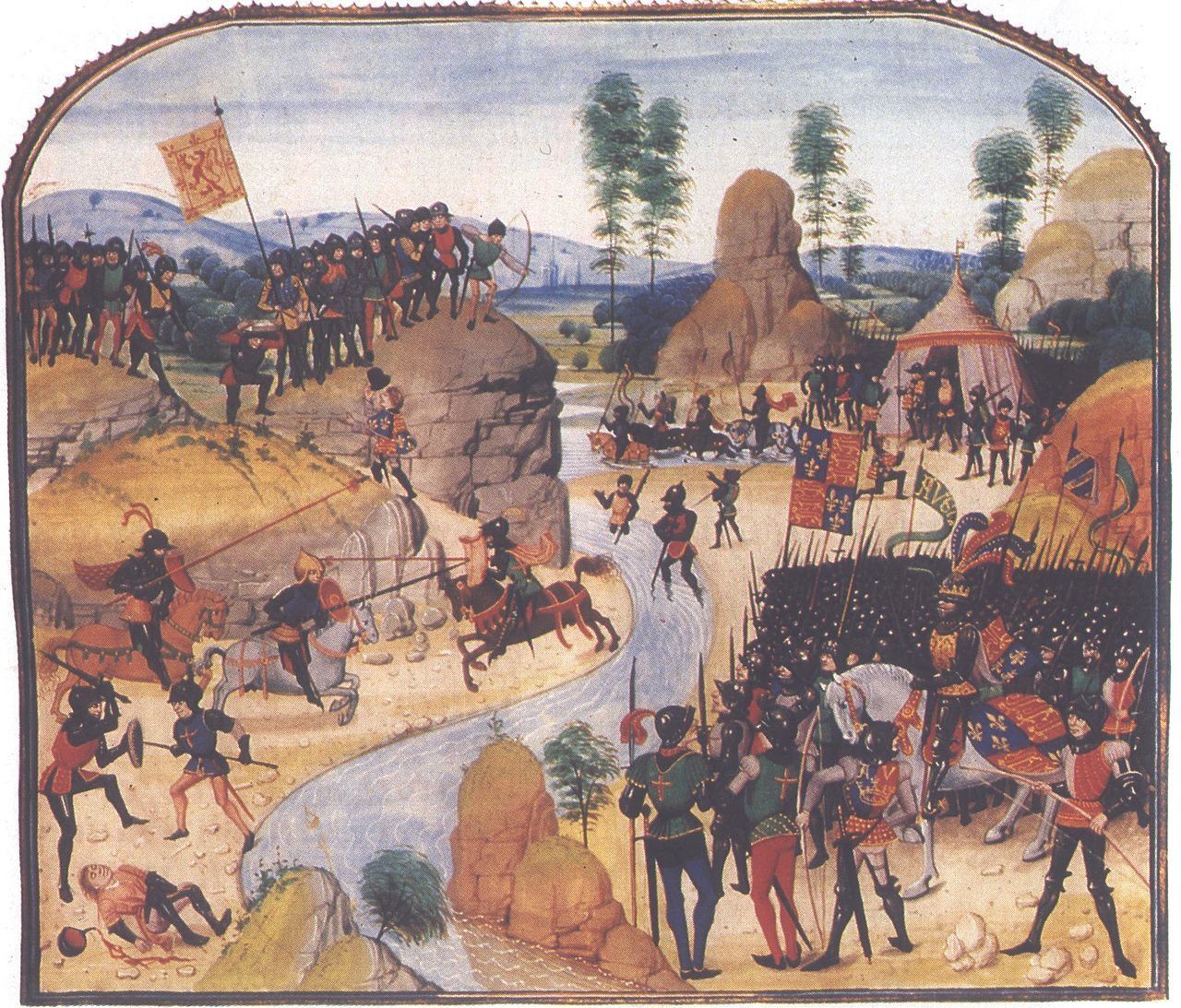 England
London
Northampton
Edinburgh
Irland
Wales
Frankreich
4
David II wird gefangengenommen & in London inhaftiert
1346: Nach mehreren Überfällen in den Vorjahren Marschiert David II in Nordengland ein
03. Okt. 1357: David II wird gegen hohes Lösegeld freigelassen & kehrt nach Schottland zurück
Schottland ist in weiten Teilen verwüstet
1334 - 1341: Insb. in Form eines Guerillakrieges gewinnen die Schotten die Kontrolle
Juni 1341: David II kehrt nach Schottland zurück
1346 – 1356: Vergebliche Versuche von Edward Balliol den Thron zu erlangen
17. Okt. 1346: Englischer Sieg in der Schlacht von Neville‘s Cross
Verlauf
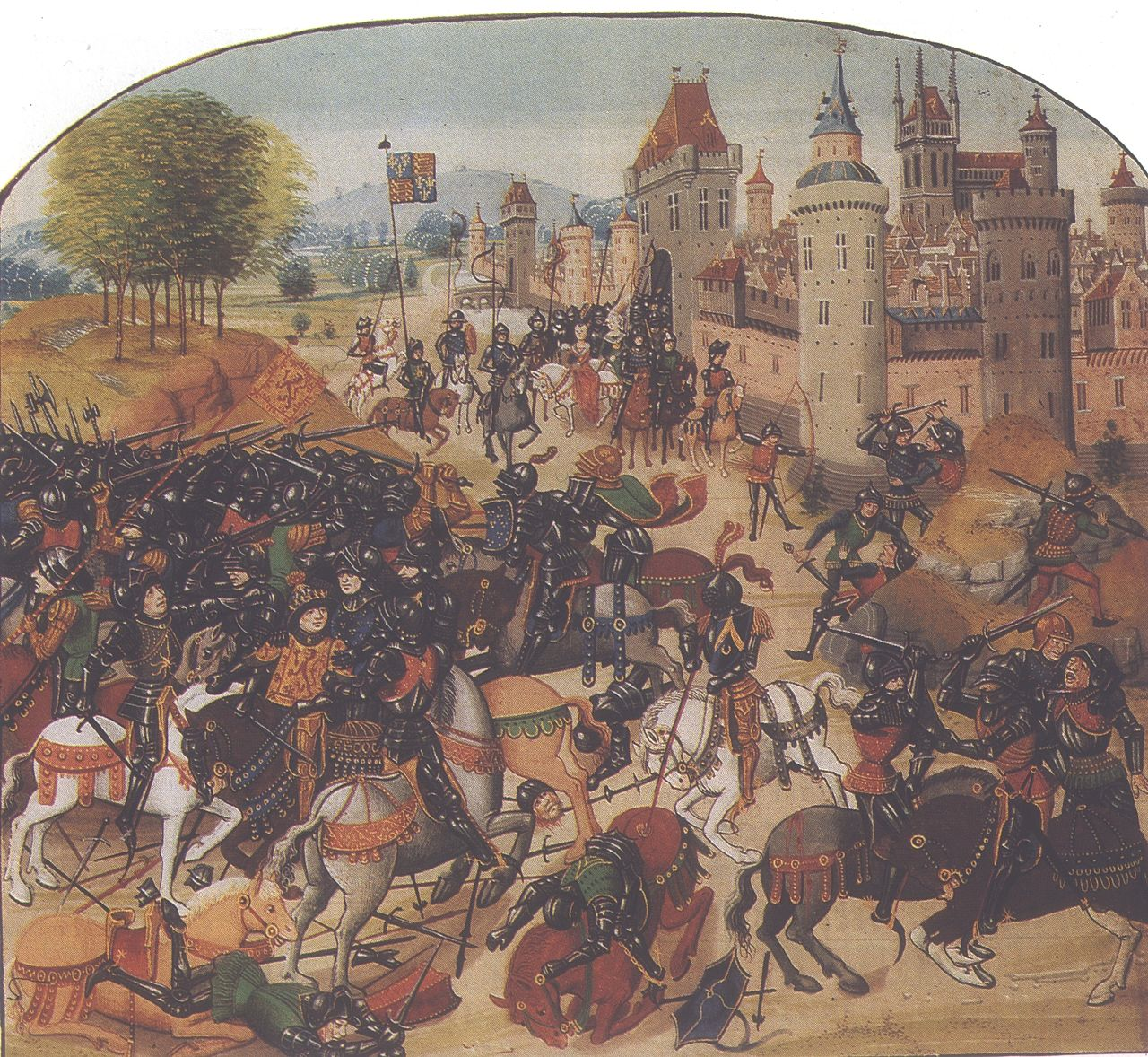 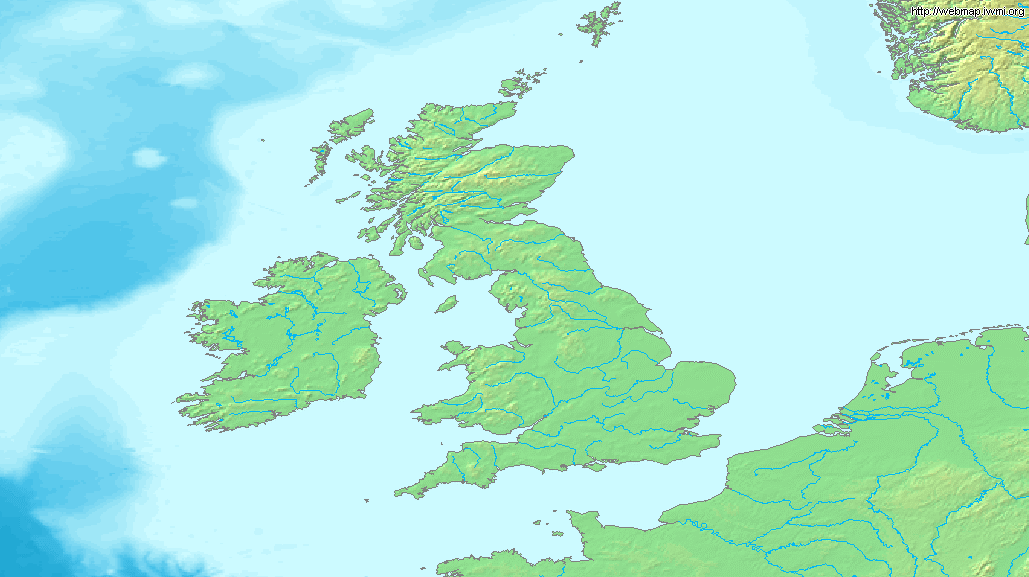 1337: Der Hundertjährige Krieg zw. England & Frankreich beginnt
Schottland
England
London
Northampton
Edinburgh
Irland
Wales
Frankreich
5
Folgen
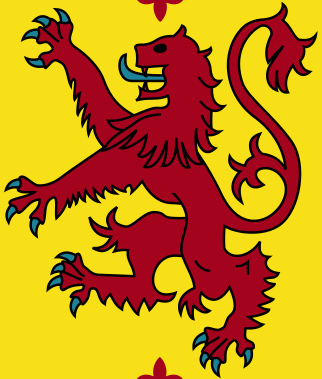 Schottland bleibt bis 1707 (Treaty of Union) unabhängig
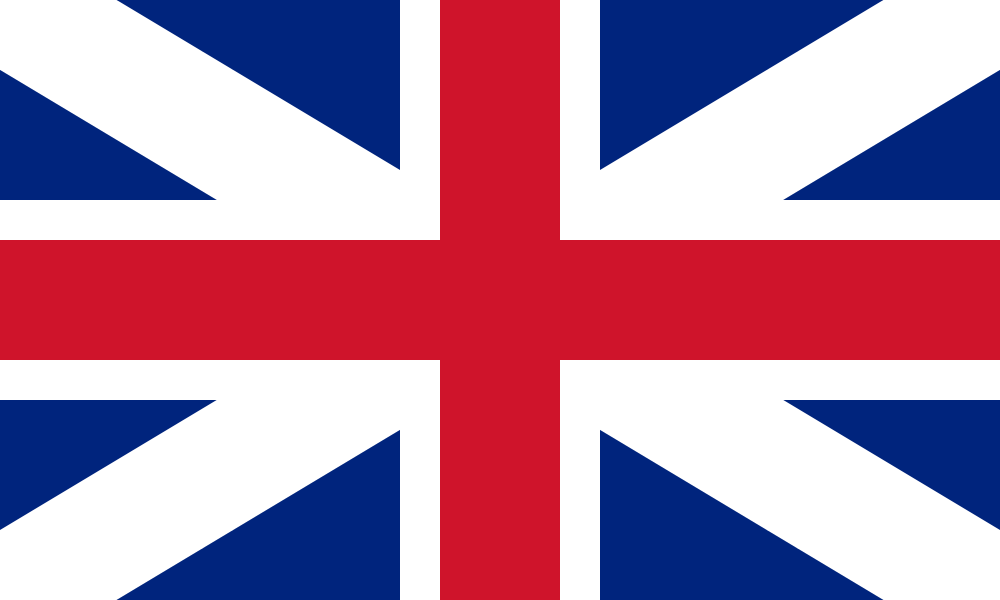 Schottland ist wirtschaftlich ruiniert
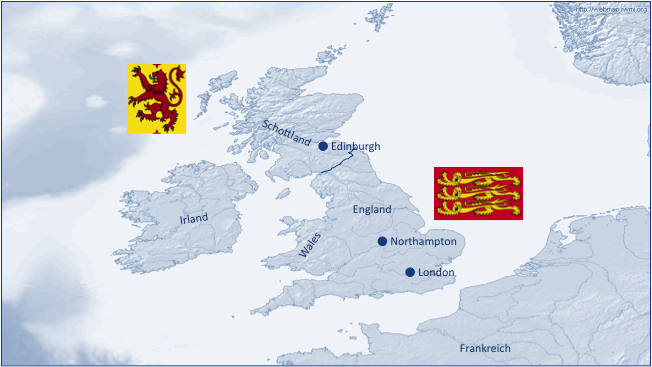 Schottland scheidet als nördliche Bedrohung für England aus
6
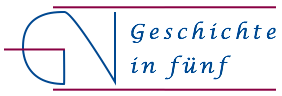 www.geschichte-in-5.de